Compete or Collaborate? a tale of five Dutch Hotelschools
Dr. Xander Lub
Professor of Experience & Service Design
Hospitality Business School
Saxion University of Applied Sciences
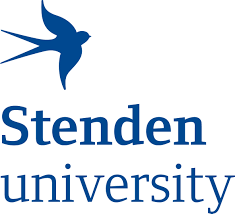 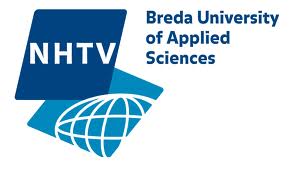 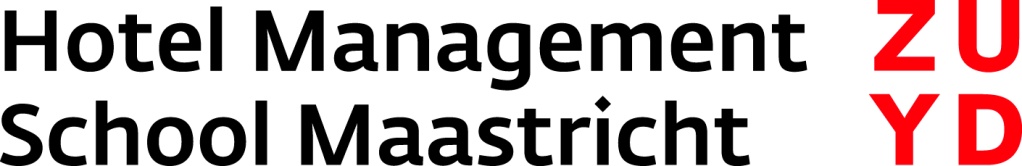 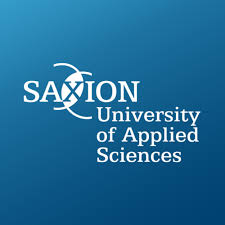 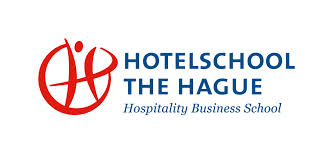 Introduction
Lector/Professor @ Saxion
Ass. Professor @ VU University
Coordinator of Hospitality Excellence Programme
RAAK Partner
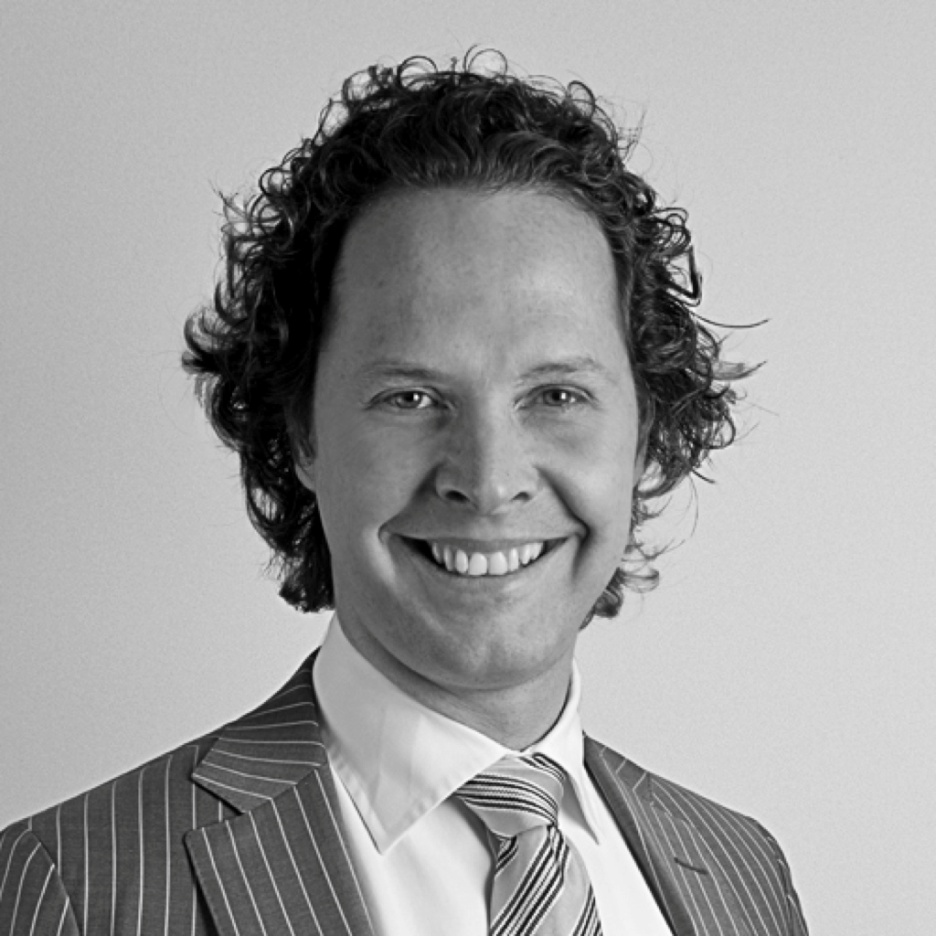 Agenda
Change
Compete or collaborate
The case of five hotelschools (in a tiny country)
Collaboration – examples
Change -Major Drivers
Hotel Industry drivers
Education Industry Drivers
Competition
Traditional universities –more applied courses & research
Hospitality management programmes absorbed into business schools
MOOC’s
Private education
All competing within a Bologna framework
International playing field
Accreditation and audit vs agility
Education institutes become knowledge institutes
Research
Knowledge partnerships with industry
Change
In other words, lots of change!
Our curricula are outdated by the time students reach the market
How to prepare our students and our teachers:
Learn to learn, learn to innovate!
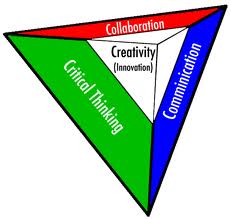 Compete or collaborate?
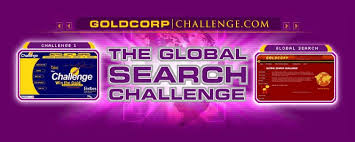 Compete or collaborate?
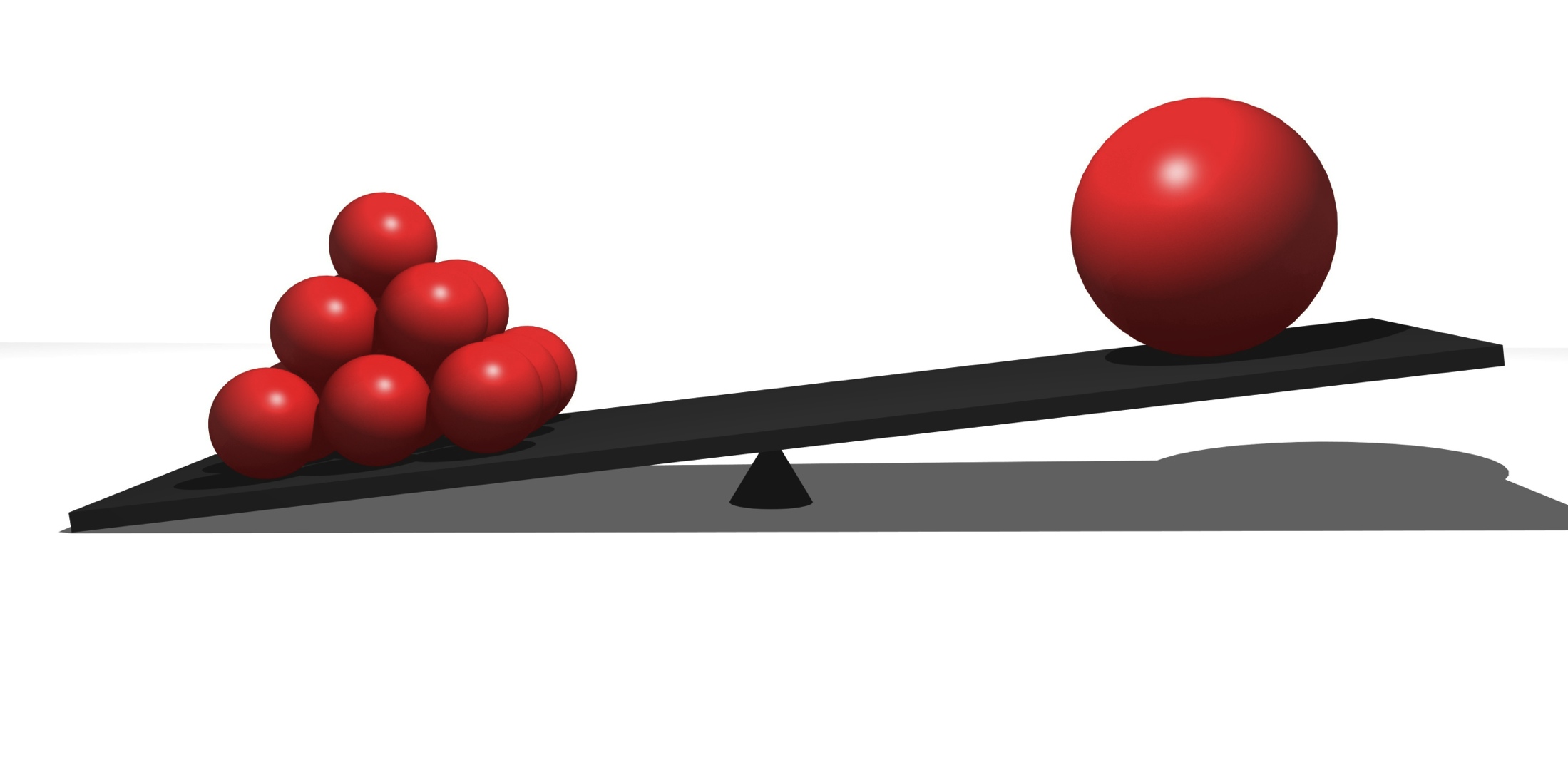 In a knowledge economy, collaboration is the new competition
Five hotelschools – a tiny country
Seven years back –bitter competition
Then: 
Change of directors
Grassroots collaborations btw staff exchanging relevant knowledge
Shared purpose –the “dutch hotello”
[Speaker Notes: Xander]
Five schools –several forms of 
early collaboration
Dublin descriptors- jointly translated to competencies for hotel management students

Inch – a joint alumni network with many events for “dutch hotellos”- initiative of alumni

Information exchange networks btw librarians, internship coordinators, economics teachers…

Increasing presence of dutch hospitality researchers at international conferences

Cross-school supervision of PhDs
[Speaker Notes: Xander]
Two collaboration case studies
RAAK research project

Hospitality Excellence Platform
[Speaker Notes: Xander]
Some collaboration case studies –
RAAK
RAAK research project (see previous presentation)
Project funded by government to stimulate regional innovation in SME
Eight partners: 2 research schools, 2 industry partners, 2 knowledge partners national & 2 knowledge partners international
Research grants (national/european) increasingly only awarded to collaborative initiatives, particularly with industry 

Other research collaboration examples: CELTH, Hospitality Research Collaborative
[Speaker Notes: Xander]
Some collaboration case studies –
RAAK 2
RAAK research project 
Pros:
New knowledge and applications for industry
New insights and course materials for curriculum
Spin-off research projects
Authentic learning experiences for students (and teachers/researchers
Strengthened collaboration on other projects between stakeholders
Cons:
Project management and managing interests in a multi-stakeholder project can be very complicated
Could lead to delays
[Speaker Notes: Xander]
Some collaboration case studies –
Hospitality Excellence Platform
Hospitality Excellence Platform
Initiated and seed-funded by Dutch Royal Hospitality Board (now jointly paid by schools and industry)
Set up according to inter-organizational network principles
Aims to have top students together with best researchers and entrepreneurs to find solutions for societal problems that the industry faces
Teams are mixed across schools- so are professors
Extracurricular program –more agile in content and process
[Speaker Notes: Xander]
Some collaboration case studies –
Hospitality Excellence Platform 2
Hospitality Excellence Platform
Pros and cons for industry and students to be discussed by Mark and Merel in more detail
Pros:
stronger research collaborations on topics; growing into a joint research agenda
incubator for new courses 
platform for new collaborations
Platform for nurturing excellence
relationship building
Cons
Extra investment 
Stress factor to daily operations
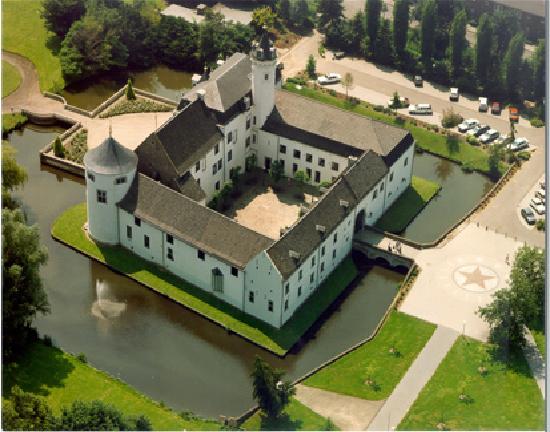 [Speaker Notes: Xander]
Key Take-aways
Collaboration trumps competition in a knowledge economy
More fun
Breeds innovation
Combing strengths- all parties win

Requires mutual trust
Requires long-term effort (but what doesn’t?)
Needs time and a perspective on long-term collaboration
[Speaker Notes: Xander]
Final words
Join us in collaboration!
Don’t get up, the best is yet to come: Mark & Merel!
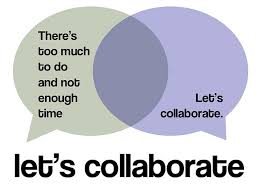 [Speaker Notes: Xander]